Optimal kontrol
Beşinci Bölüm:
Optimal Kontrol Problemlerine Varyasyonal Yaklaşım
22.04.2019
Dr. Nurdan Bilgin 2018-2019
1
Optimal Kontrol Problemlerine Varyasyonal Yaklaşım
22.04.2019
Dr. Nurdan Bilgin 2018-2019
2
Optimal Kontrol Problemlerine Varyasyonal Yaklaşım
22.04.2019
Dr. Nurdan Bilgin 2018-2019
3
Örnek: Optimallik için gerekli koşulları bulmak
22.04.2019
Dr. Nurdan Bilgin 2018-2019
4
Örnek: Optimallik için gerekli koşulları bulmak
22.04.2019
Dr. Nurdan Bilgin 2018-2019
5
Örnek: Optimallik için gerekli koşulları bulmak
22.04.2019
Dr. Nurdan Bilgin 2018-2019
6
Örnek: Optimallik için gerekli koşulları bulmak
22.04.2019
Dr. Nurdan Bilgin 2018-2019
7
Örnek: Optimallik için gerekli koşulları bulmak
22.04.2019
Dr. Nurdan Bilgin 2018-2019
8
Örnek: Optimallik için gerekli koşulları bulmak
22.04.2019
Dr. Nurdan Bilgin 2018-2019
9
Örnek: Optimallik için gerekli koşulları bulmak
22.04.2019
Dr. Nurdan Bilgin 2018-2019
10
Örnek: Optimallik için gerekli koşulları bulmak
22.04.2019
Dr. Nurdan Bilgin 2018-2019
11
Örnek: Optimallik için gerekli koşulları bulmak
22.04.2019
Dr. Nurdan Bilgin 2018-2019
12
Örnek: Optimallik için gerekli koşulları bulmak
22.04.2019
Dr. Nurdan Bilgin 2018-2019
13
Örnek: Optimallik için gerekli koşulları bulmak
22.04.2019
Dr. Nurdan Bilgin 2018-2019
14
Örnek: Optimallik için gerekli koşulları bulmak
22.04.2019
Dr. Nurdan Bilgin 2018-2019
15
Optimal Kontrol Problemlerine VaRyasyonal Yaklaşım
OLASI SINIR KOŞULLARI
22.04.2019
Dr. Nurdan Bilgin 2018-2019
16
OLASI SINIR KOŞULLARI
22.04.2019
Dr. Nurdan Bilgin 2018-2019
17
1.3. Son durum bir yüzey üzerinde tanımlıysa
22.04.2019
Dr. Nurdan Bilgin 2018-2019
18
1.3. Son durum bir yüzey üzerinde tanımlıysa
22.04.2019
Dr. Nurdan Bilgin 2018-2019
19
2. Son zaman serbest
22.04.2019
Dr. Nurdan Bilgin 2018-2019
20
2. Son zaman serbest
22.04.2019
Dr. Nurdan Bilgin 2018-2019
21
2. Son zaman serbest
22.04.2019
Dr. Nurdan Bilgin 2018-2019
22
2. Son zaman serbest
22.04.2019
Dr. Nurdan Bilgin 2018-2019
23
2. Son zaman serbest
22.04.2019
Dr. Nurdan Bilgin 2018-2019
24
2.5. Son durum hareketli bir yüzey üzerinde
22.04.2019
Dr. Nurdan Bilgin 2018-2019
25
22.04.2019
Dr. Nurdan Bilgin 2018-2019
26
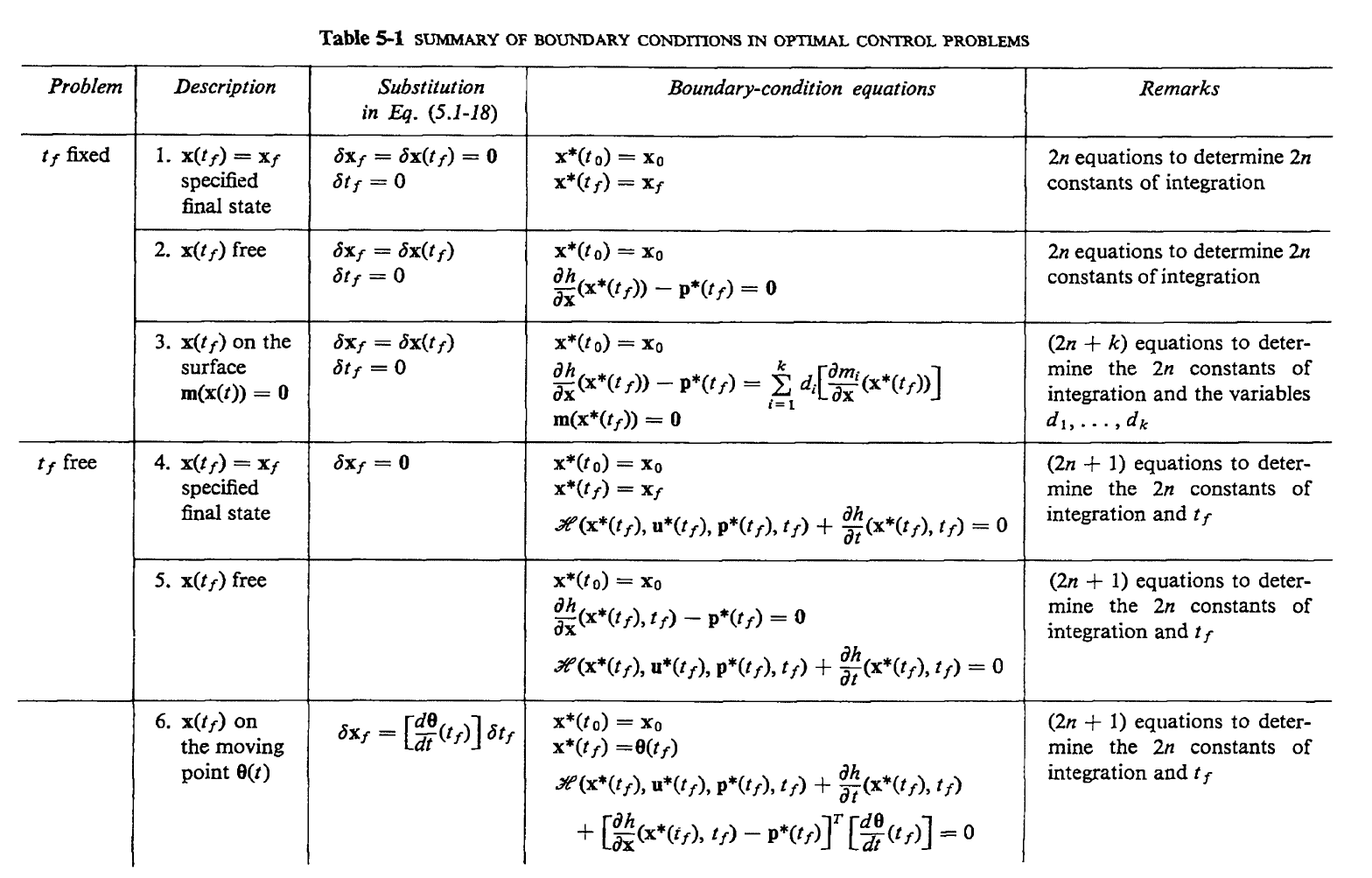 22.04.2019
Dr. Nurdan Bilgin 2018-2019
27
Örnek
22.04.2019
Dr. Nurdan Bilgin 2018-2019
28
Örnek
22.04.2019
Dr. Nurdan Bilgin 2018-2019
29
Örnek
22.04.2019
Dr. Nurdan Bilgin 2018-2019
30
Örnek
22.04.2019
Dr. Nurdan Bilgin 2018-2019
31
Diferansiyel Denklemin Matlab ile Sembolik Çözümü
syms x1(t) x2(t) p1(t) p2(t)
S=dsolve(diff(x1)==x2,diff(x2)==-x2-p2,diff(p1)==0,diff(p2)==-p1+p2);
Sol=[S.x1; S.x2;S.p1;S.p2]
% t=0;% vpa(subs(Sol),4)
% t=2;% vpa(subs(Sol),4)
A=[0.5 0 -1 -0.5;0.5 -1 0 0.5;3.695 -2 -1 -0.06767;3.695 -1 0 0.06767];
B=[0;0;5;2]
C=A\B
C2=C(1);C3=C(2);C4=C(3);C5=C(4);
vpa(subs(Sol),4)
22.04.2019
Dr. Nurdan Bilgin 2018-2019
32
Diferansiyel Denklemin Matlab ile Sembolik Çözümü
22.04.2019
Dr. Nurdan Bilgin 2018-2019
33
Örnek (Devam)
22.04.2019
Dr. Nurdan Bilgin 2018-2019
34
Örnek (Devam)
22.04.2019
Dr. Nurdan Bilgin 2018-2019
35
Örnek (Devam)
22.04.2019
Dr. Nurdan Bilgin 2018-2019
36
Örnek devam d şıkkı
22.04.2019
Dr. Nurdan Bilgin 2018-2019
37